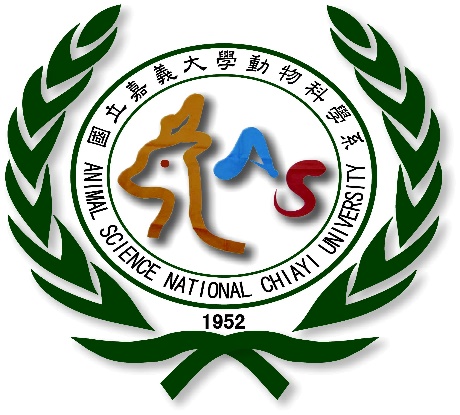 恭賀！本系畢業生戴秉榮、康雅雯錄取110年度普通考試動物技術類科